تحت إشراف السيد مدير جامعة عبد الحميد بن باديس مستغانم البروفيسور بودراح إبراهيم
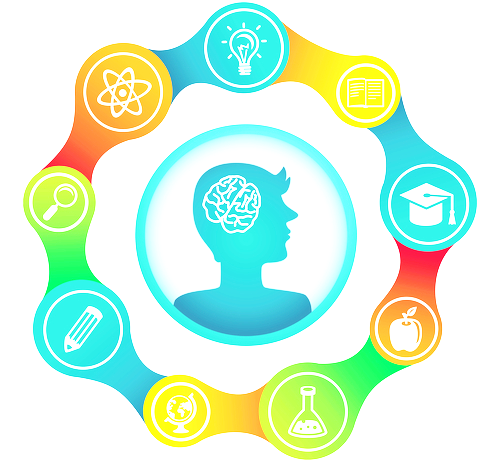 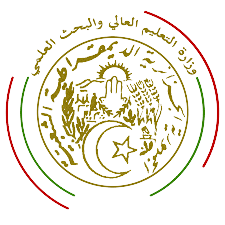 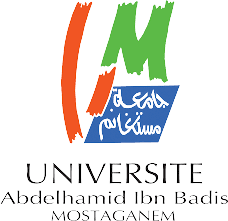 تنظم حاضنة الأعمال
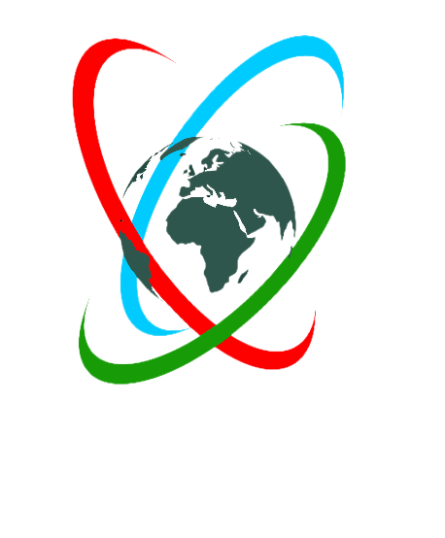 اليوم التحسيسي حول 
القرار الوزاري رقم 1275
يوم 23 اكتوبر 2024 
على الساعة 10 بالمدرج ب
كلية اللغات الأجنبية 
Faculty of Foreign Languages
بكلية علوم الطبيعية والحياة و اللغات الاجنبية
من تأطير:               
 الاستاذ مجاهد مصطفى
الاستاذة جعفر امال
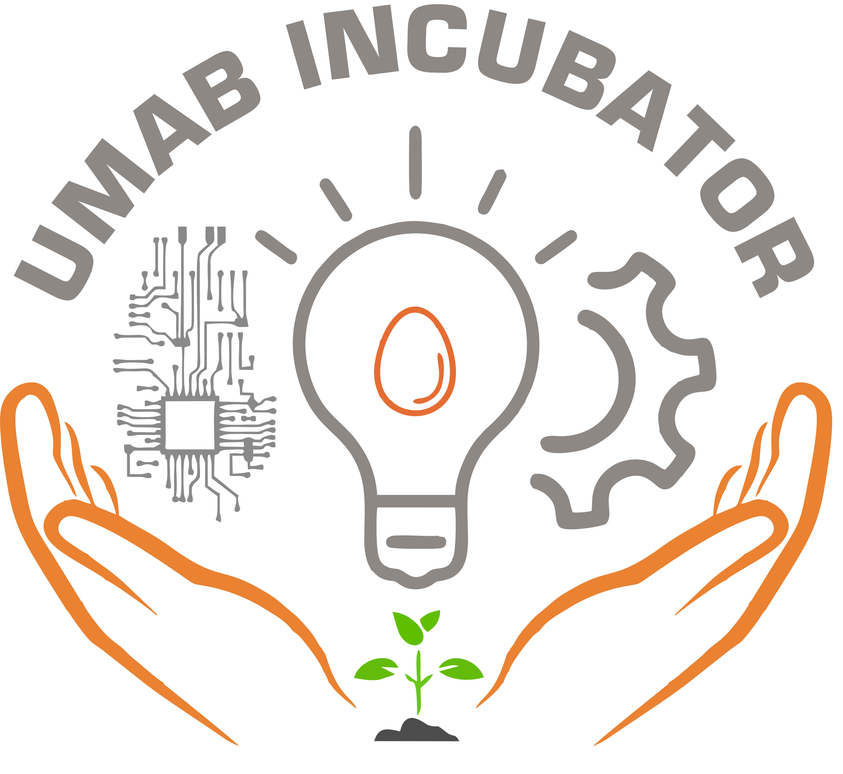 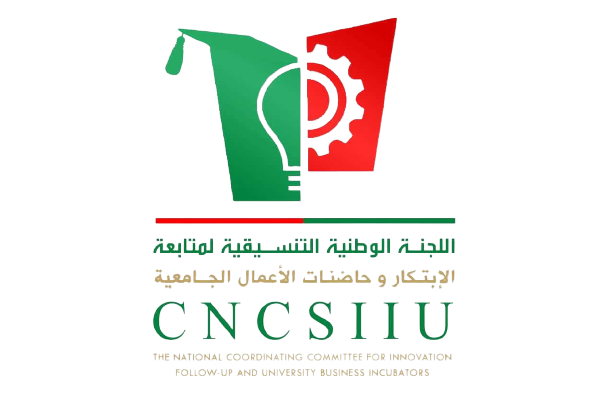 تحتاج الجزائر إلى إنشاء 2,000,000 (مليوني) مؤسسة للخروج من اقتصاد الريع البترولي إلى اقتصاد مبني على المؤسسات
معناه : 200,000 مؤسسة على مدى 10 سنوات
2
الجامعة الجزائرية : 1,7 مليون طالب
يتخرج منها كل سنة حوالي 300ألف يذهبون إلى سوق العمل المشبّع

وهذا ما يفرض التحول من الشهادة من أجل التوظيف إلى الشهادة من أجل المقاولاتية و خلق فرص العمل لامتصاص البطالة
الجامعة الجزائرية  تعرف تحولات تجعلها ''تتجه لتكون قاطرة للتنمية الاقتصادية والاجتماعية" من خلال صقل القدرات والمواهب العلمية للأسرة الجامعية من أساتذة وباحثين وطلبة وتثمينها لخدمة المجتمع.
أهم التحولات التي تعرفها الجامعة الجزائرية
إصدار السند القانوني لإنشاء الحاضنات (2012)
إنشاء مكاتب الربط بين الجامعات و المؤسسات
إنشاء نوادي البحث عن الوظيفة و تسيير مسار الطالب
إنشاء دور المقاولاتية التي أصبحت حاليا مراكز تطوير المقاولاتية
إنشاء مراكز الدعم التكنولوجي و الابتكار
إنشاء مختبرات الذكاء الاصطناعي
حاضنة الاعمال الجامعية
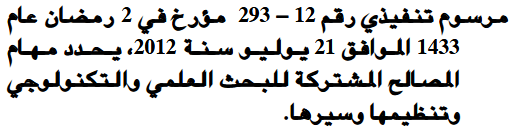 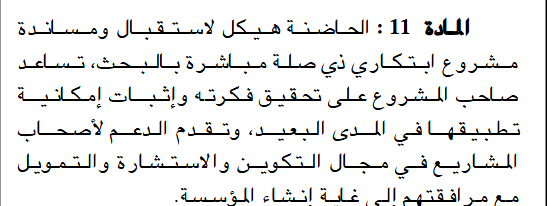 متى اول مرة تكلمنا فعليا على المؤسسات الناشئة في الجزائر؟
2019
1980
1985
2020
2025
1990
2000
1995
2015
2010
2005
متى تأسست أول وزارة للمؤسسات الناشئة في الجزائر؟
08/01/2020
1985
1980
2020
2025
1990
2000
1995
2015
2010
2005
الندوة الدولية حول دعم المؤسسات الناشئة في مجال المرفق العمومي
وضع إطار تنظيمي يحدد القانون الأساسي للمؤسسات الناشئة
الهدف من هذه التحولات
استغلال الطاقات الفكرية النابعة من جامعاتنا في بعث روح جديدة فعلية لإنشاء مؤسسات  في الجزائر؟
عبر تحويل مذكرات التخرج الى مشاريع يمكن تجسيدها فعليا
القرار 1275 
شهادة – مؤسسة ناشئة / شهادة – براءة اختراع
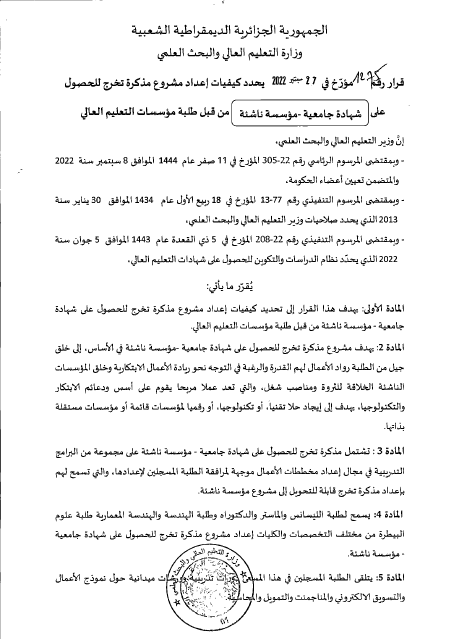 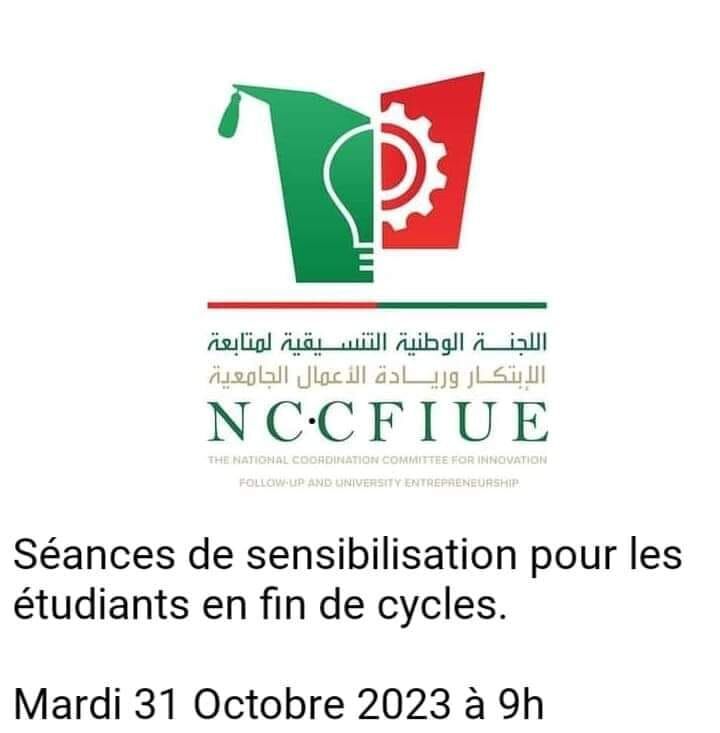 وِ يَهْدِفُ هَذَا اَلْمَشْرُوع الطموح إِلَى تَكْوِينِ جِيل مِنْ الطَّلَبَةِ رُوَّادِ اَلْاعْمَالِ لَهُمْ اَلْقُدْرَةُ وَالرَّغْبَةُ فِي اَلتَّوَجُّهِ نَحْوَ رِيَادَةِ اَلْاعْمَالِ اَلِابْتِكَارِيَّةِ وَخَلْقِ مُؤَسَّسَات نَاشِئة خَلَّاقَة لِلثَّرْوَةِ وَمَنَاصِبِ اَلشُّغْلِ، وَاَلَّتِي تُعَدُّ عَمَلَّ مُرْبِحًا يَقُومُ عَلَى أُسُس وَدَعَائِمِ اَلِابْتِكَارِ وَالتكنُولُوجْيَا، كمَا يَهْدِفُ إِلَى إِيجَادِ حَلٍّ تِقْنِيٍّ وَتِكْنُولُوجِيٍّ أَوْ رَقْمِيٍّ لِمُؤَسَّسَاتِ قَائِمَة أَوْ مُؤَسَّسَات مُسْتَقِلَّة بِذَاتِهَا
المسعى العام
1
2
تحقيق الهدف (41) من التزامات رئيس الجمهورية 
جعل الجامعة الجزائرية مركز اشعاع دولي ومحلي
3
تكوين مواطن صالح ومنتج
خلق جيل جديد من رواد الاعمال
آليات تنفيذ مشروع القرار 1275 
شهادة مؤسسة ناشئة / براءة اختراع
التحسيس  والتدريب
الجانب البيداغوجي
حقوق الملكية الفكرية
العلاقة مع المحيط
التحسيس
البرامج 
فضاءات العمل
فريق العمل 
الاشراف 
لجنة المناقشة
الشهادة
آليات التمويل
الزيارات الميدانية
مقهى الاعمال
الملتقيات
آليات التسجيل
النماذج الاولية 
الملكية
حقوق التسجيل
آليات تنفيذ مشروع القرار 1275 
شهادة مؤسسة ناشئة / براءة اختراع
التحسيس  والتدريب
العلاقة مع المحيط
الجانب البيداغوجي
حقوق الملكية الفكرية
التحسيس
البرامج 
فضاءات العمل
آليات التسجيل
النماذج الاولية 
الملكية الفكرية
حقوق التسجيل
الزيارات الميدانية
مقهى الاعمال
الملتقيات
آليات التمويل
فريق العمل 
الاشراف 
لجنة المناقشة
الشهادة
الجانب البيداغوجي للمشروع : أولا فريق العمل
فريق العمل هنا هو عدد الطلبة المشاركين في المشروع الواحد وتخصصاتهم، حيث يمكن أن يكون هناك عدد من الخيارات:
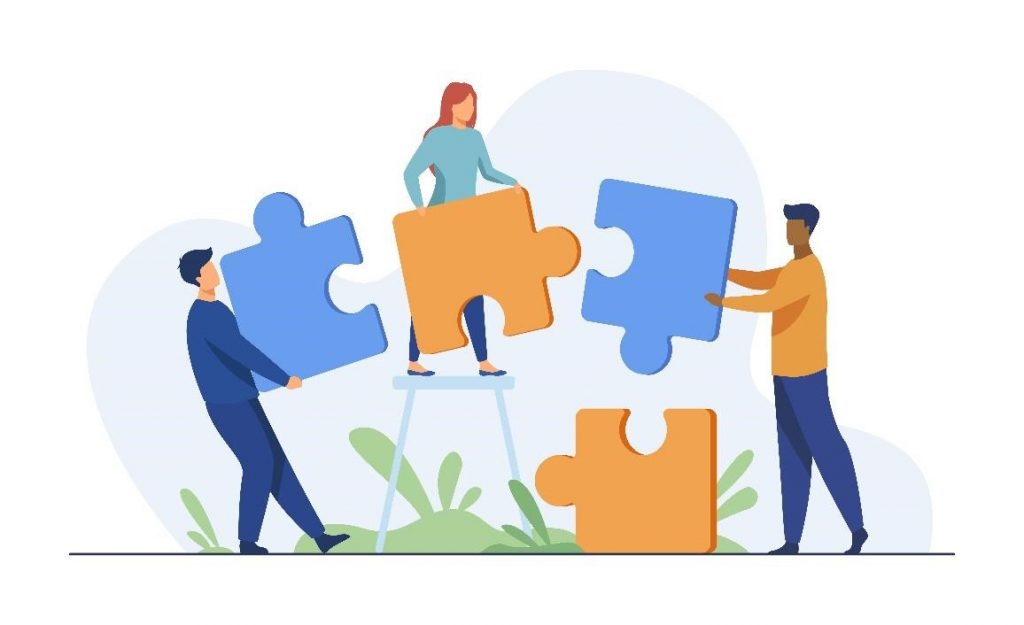 يمكن لطالب واحد أن يقوم بإعداد مشروعه بشرط امتلاكه القدرة على ذلك ؛
01
يمكن أن يحتوي الفريق على عدد من 02 إلى 06 من تخصصات مختلفة؛
02
يمكن أن يحتوي الفريق على عدد من 02 إلى 06 طلبة من نفس التخصص ؛
03
الجانب البيداغوجي للمشروع : ثانيا: إعداد مذكرة التخرج:
يحتوي  ملف المشروع العناصر التالية :
وضوح الفكرة الأساسية وسلامتها
صحة نموذج العمل التجاري BMC   ؛
04
02
01
03
الوصول إلى النموذج الأولي؛
الجوانب الابتكارية للمشروع
الجانب البيداغوجي للمشروع : ثالثا: الإشراف:
يمكن أن تتكون لجنة الإشراف وفق الحالات الممكنة التالية:
مشرف واحد يكون متخصص في الموضوع الأساسي للمشروع (جوهر الفكرة)
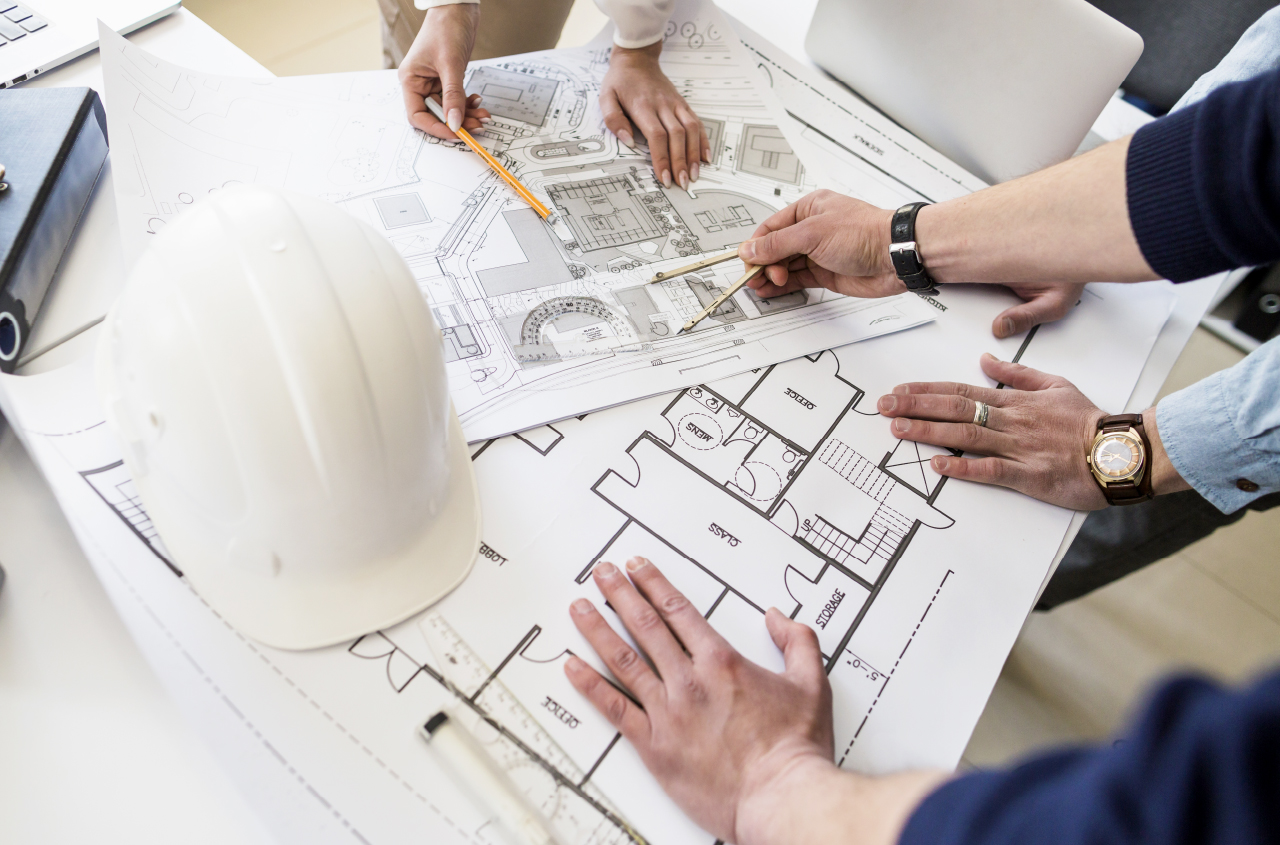 01
مشرف رئيسي يكون متخصص في الموضوع الأساسي للمشروع (جوهر الفكرة) مع مشرف مساعد متخصص في الجوانب الداعمة للمشروع
02
مشرفين رئيسيين إذا احتاجت الفكرة إلى تكامل تخصصين مختلفين مع مشرف مساعد متخصص في الجوانب الداعمة للمشروع
03
الجانب البيداغوجي للمشروع : رابعا: لجنة المناقشة
رئيس لجنة المناقشة 
و أستاذ مناقش متخصص في الفكرة الأساسية للموضوع؛
المشرف أو فريق الإشراف؛
أعضاء لجنة 
المناقشة
أستاذ متخصص من  الحاضنة او CATI  او CDE
شريك اجتماعي أو اقتصادي
الجانب البيداغوجي للمشروع : خامسا: محتوى المذكرة
 (اختياري بين الحالتين)
تحتوى مذكرة التخرج على:
الحالة الأولى: يتم إعداد  المذكرة بالطريقة المتعارف عليها   بالإضافة إلى ملحق مستقل   يتعلق بالـ BMC ، والبطاقة الفنية للمشروع في حدود 30 صفحة.
الحالة الثانية: يتم إعداد مذكرة التخرج في شكل مخطط أعمال مفصل مباشرة يشمل الدراسة التقنية والاقتصادية للمشروع بما فيها دراسة الجدوى (يكلف مسؤول الحاضنة بمساعدة الطلبة في إعداد مخطط الأعمال ودراسة الجدوى الاقتصادية).
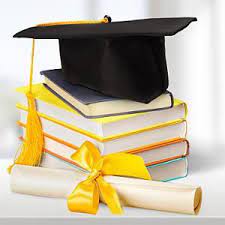 الجانب البيداغوجي للمشروع : سادسا معايير التقيم
 المنشور رقم 001 المؤرّخ في 18 ماي 2023
04
الوصول إلى النموذج الأولي 25% ؛
03
الجوانب الابتكارية للمشروع 25 %؛
وضوح الفكرة الأساسية وسلامتها 20% ؛
02
01
صحة BMC نموذج العمل التجاري  30 %؛
الجانب البيداغوجي للمشروع : سادسا معايير التقيم
ملاحظة:
حصول المشروع على وسم "لابل مشروع مبتكر" يعني حصول فريق العمل على (مجموع نقاط التقييم الأربعة 100%).
	لا يتم عرض المشروع للمناقشة قبل حصوله على ترخيص من مركز الدعم التكنولوجي والابتكار CATI وحصوله على رقم الإيداع في الجهات المعنية بالحماية (INAPI, إن كان المشروع فيه تحسين لمنتج قائم او ابتكار جديد ).
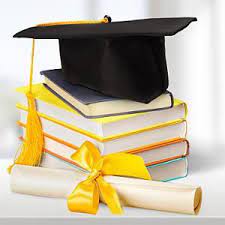 الجانب البيداغوجي للمشروع : سابعا: الشهادة
1
2
3
شهادة مؤسسة ناشئة_ براءة اختراع .
يتم المصادقة على الشهادة الأساسية وفق الطريقة المعمول بها سابقا
يتم المصادقة على الشهادة الفرعية من طرف مدير الحاضنة  عميد الكلية 
مدير الجامعة.
.
يتم الحفاظ على نمط الشهادة الأساسية . 
بالإضافة الى
ملحق بالشهادة مفصل يشرح تكوين الطالب
التحسيس والتدريب:رابعا: فضاءات العمل الجماعي:
1
تجميع كل الأجهزة المرتبطة بنشاط الحاضنة في فضاء واحد ان أمكن؛
تجهيز فضاءات حاضنات الأعمال الجامعية بالأجهزة اللازمة لنشاط الطلبة؛
2
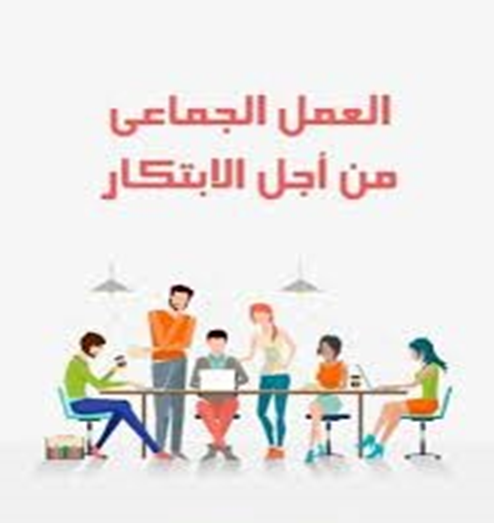 الاستعانة بالنوادي العلمية خاصة منها المتخصص في مجال الابداع والابتكار؛
3
إنشاء مخابر التصنيع fab labs   على مستوى الحاضنات لانجاز النماذج الاولية؛
4
استغلال التجهيزات المخبرية على مستوى الأقسام والمعاهد وحتى الجامعات و مراكز البحث الوطنية في إطار تعليمة أقطاب الامتياز؛
5
إمكانية تمويل الخدمات الخاصة (تحاليل، انجاز نموذج اولي) التي تتم خارج الجامعة عبر منصة أبتكار (IBTIKAR.DZ) .
6
العلاقة مع المحيط الخارجي: أولا: الزيارات الميدانية
الحرص على توقيع اتفاقيات تعاون وشراكة مع مؤسسات وهيئات تلتزم فعليا برعاية مختلف نشاطات الحاضنة وتلتزم باستقطاب الطلبة المتخرجين وإبرام اتفاقيات معهم.
تفعيل دور مكتب الربط بين المؤسسة والجامعة BLUE   ومكتب قدماء الطلبة مع الحرص على توقيع اتفاقيات ولاء رمزية معهم (الطلبة المتخرجين في السنوات السابقة)
تتكفل بتنظيم زيارات إلى المعارض الوطنية والدولية خاصة الصناعية منها
تتكفل المؤسسة الجامعية بتنظيم زيارات إلى المؤسسات الكبرى للوقوف على بعض المشاكل الميدانية؛
العلاقة مع المحيط الخارجي: ثانيا: مقهى الأعمال
تنظيم لقاءات تجمع بعض أصحاب المؤسسات وحاملي المشاريع في جلسات متخصصة؛
الترويج المسبق لهده الجلسة عبر الوسائط المختلفة.
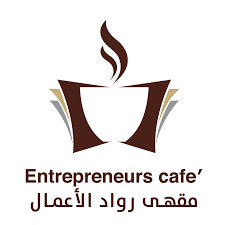 العلاقة مع المحيط الخارجي: ثالثا: المسابقات والتحديات و"الهاكاثونات" والملتقيات والتظاهرات العلمية
دعوة أصحاب التجارب الناجحة وخاصة التي مرت عبر حاضنة الأعمال لتبادل الخبرات .
إقامة مسابقات وتحديات محلية و وطنية وتقديم تحفيزات للمشاريع المتفوقة ؛
دعوة أصحاب المؤسسات ورجال الأعمال  إلى الجامعة وربطهم مباشرة مع أصحاب المشاريع ؛
براءات الاختراع: أولا: آليات التسجيل والحماية
القيام بقوافل تحسيسية داخل الكليات والمعاهد .
تنميط وتسهيل إجراءات التسجيل على مستوى كل الحاضنات
تسريع عملية الحصول على رقم الإيداع للحماية الفكرية والصناعية للمشروع
إبرام وتفعيل  اتفاقيات بين الجامعة و بين الجامعة والمعهد الوطني للملكية الصناعية INAPI ؛
تتكفل الجامعة بآليات بتسديد مصاريف ورسوم حقوق الملكية الفكرية.
براءات الاختراع: ثانيا: النماذج الأولية
ضرورة إنشاء منصات رقمية على مستوى كل مؤسسات التعليم العالي
تتكفل الجامعة بتمكين حاملي المشاريع من تجسيد النماذج الأولية من خلال ميزانيتها الخاصة أو  بالاستعانة بمنصة ابتكار عند الحاجة أو وكالة ANVREDET .
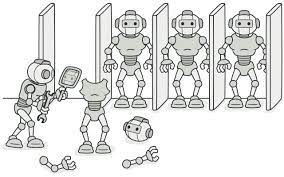 التفكير في آلية لدعم بعض التجارب والتحاليل  المخبرية كمنصة ابتكار و مراكز التحاليل التابعة لقطاع التعليم العالي
تعين منسق للمخابر مهمته تسهيل تجسيد النماذج الأولية .
براءات الاختراع: ثالثا: ملكية براءة الاختراع
تتوزع ملكية براءة الاختراع بالنسبة للطلبة المنخرطين في مشروع شهادة - مؤسسة ناشئة / شهادة – براءة اختراع بين الطلبة أعضاء فريق العمل والأساتذة المشرفين على العمل هذا من جهة طرف المخترعين أما الجامعة فتعتبر المالك المعنوي لبراءة الاختراع كونه يسجل باسمها ( يمكن لمدير الجامعة أن يتنازل عن الحق التجاري لبراءة الاختراع لصالح المخترعين).
أما في حالة إشراك طرف خارجي في براءة الاختراع ك ANVREDET  فيفضل إرفاق طلب تسجيل براءة الاختراع باتفاقية تحدد الحقوق والواجبات.
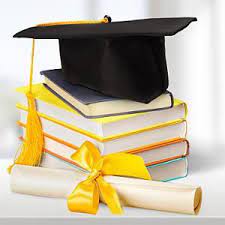 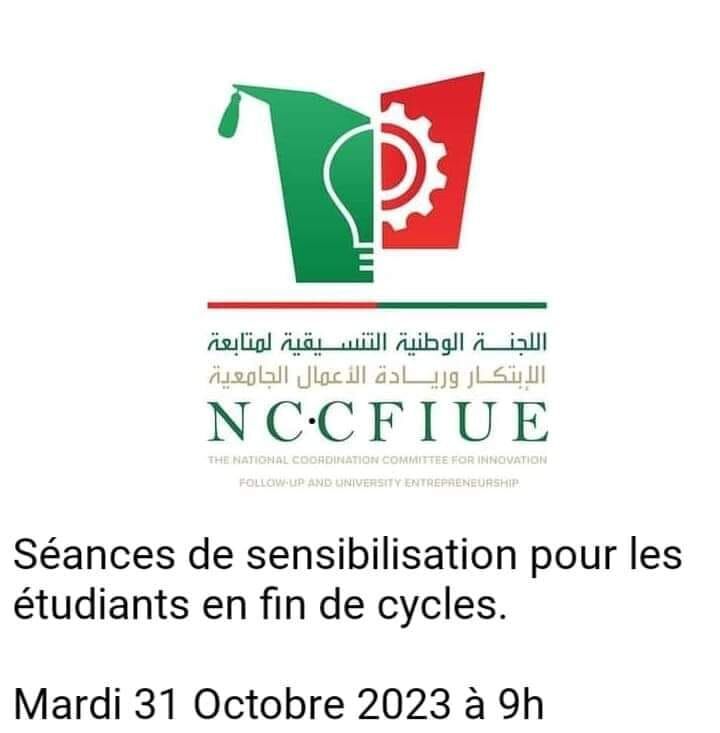 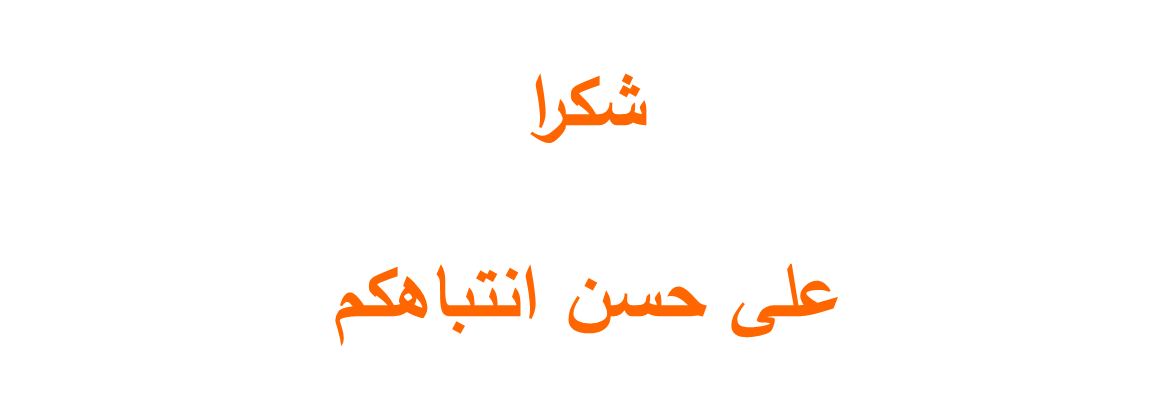 29